EKUIVALENSINFA KE DFA
Tahapan pengubahan NFA ke DFA
Dari sebuah mesin NFA dapat dibuat mesin DFA yang ekuivalen (bersesuaian).

Ekuivalen mampu memproduksi atau menerima bahasan yang sama.
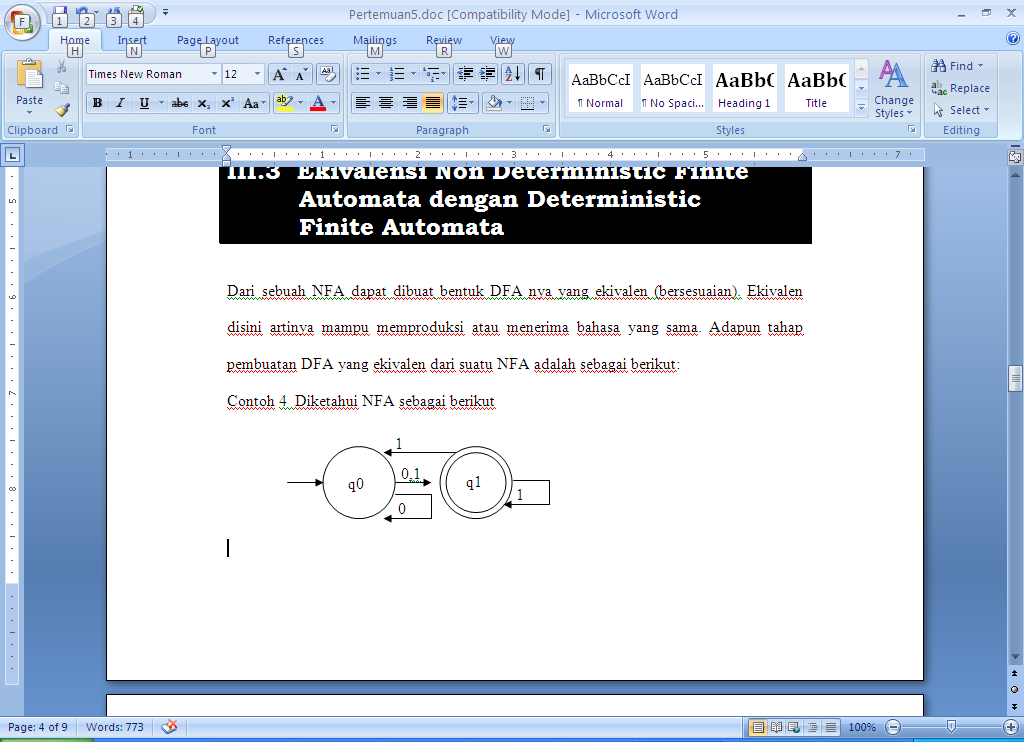 Konfigurasi NFA secara formal:
Q= {q0,q1}
= {0,1}
S=q0
F={q1}
Tabel transisi:
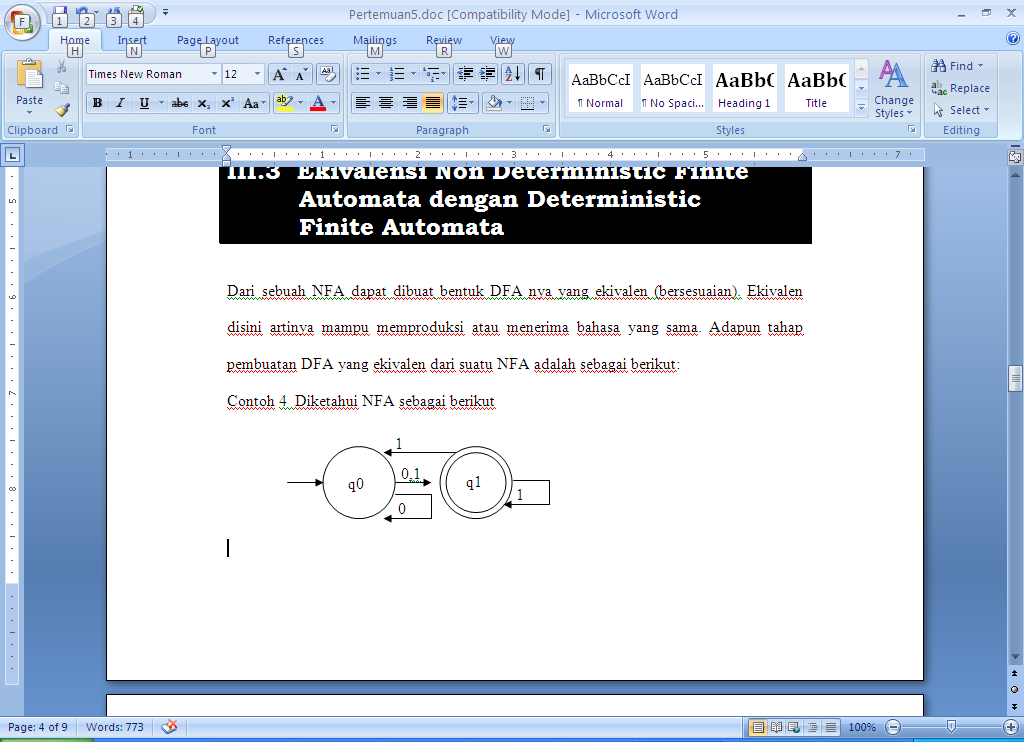 Mulai dari state awal untuk membentuk state-state baru untuk setiap state yang terbentuk diikuti lagi transisinya sampai ter ‘cover’ semua.
Mulai dari state awal:
   q0
       

 (q0,0)={q0,q1}
 (q0,1)={q1}
q0
{q0,q1}
0
q0
{q1}
1
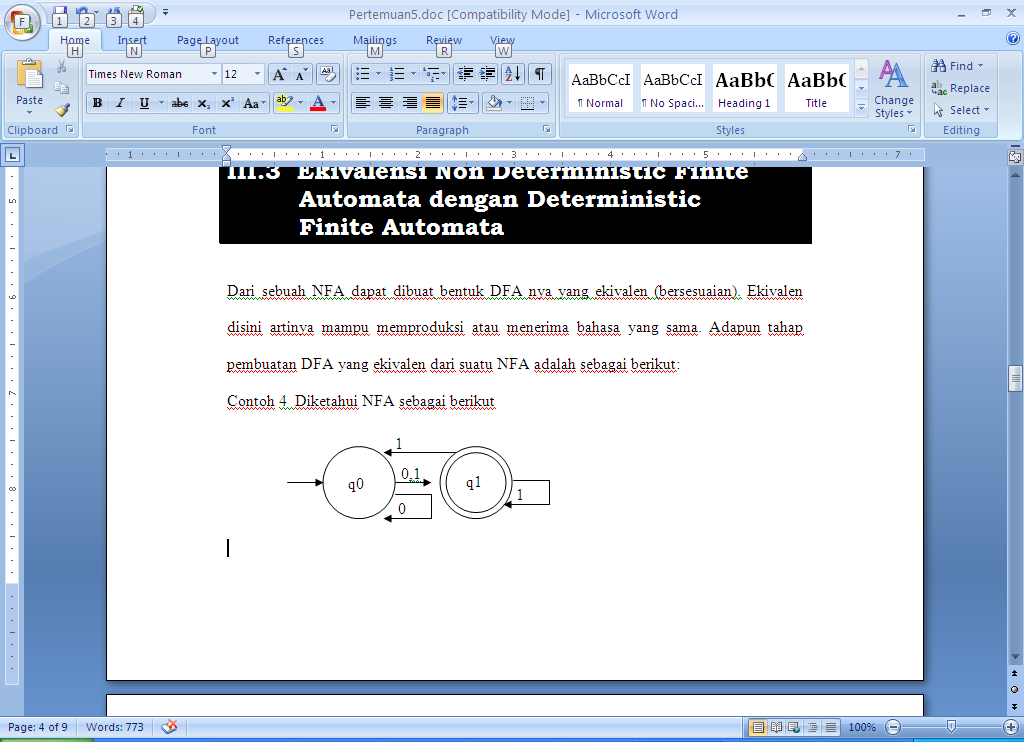 q1
     (q1,0)={Ø}
     (q1,1)={q0,q1}




q0 q1
  ({q0,q1},0)={q0,q1} diperoleh dari  (q0,0)={q0,q1}   (q1,0)={Ø}
  ({q0,q1},1)={q0,q1} diperoleh dari  (q0,1)={q1}        (q1,1)={q0,q1}
{q0,q1}
0
q0
1
{Ø}
{q1}
0
1
{q0,q1}
0,1
0
q0
1
{Ø}
{q1}
0
1
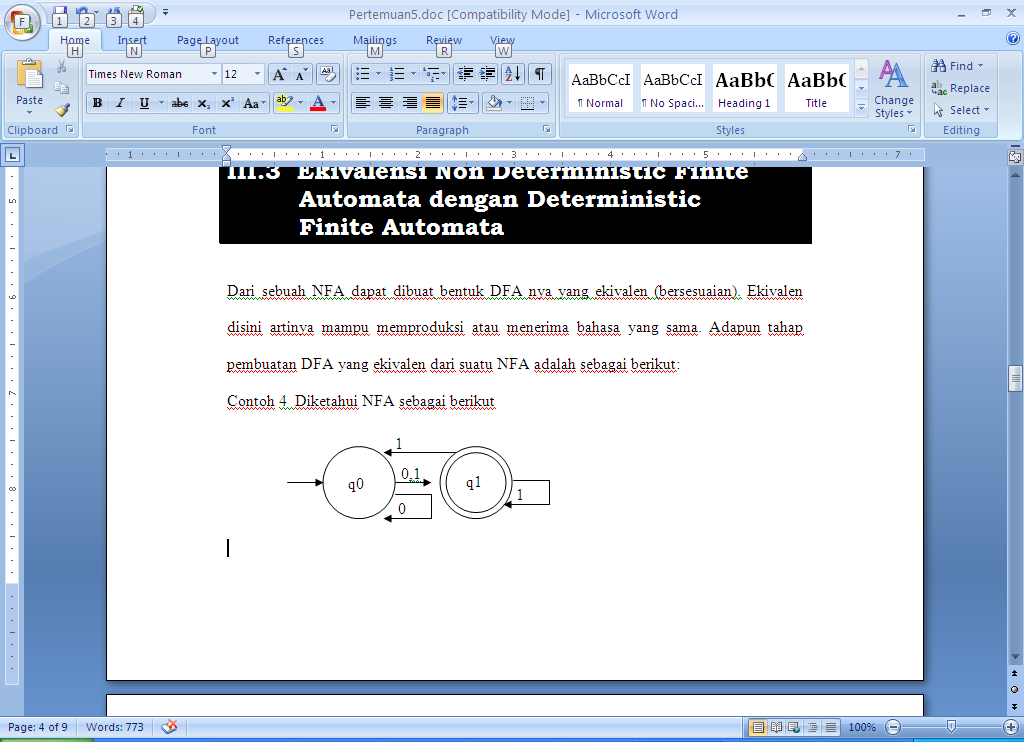 Ø
  (Ø,0)={Ø}
  (Ø,1)={Ø}




Himpunan state akhir adalah {q1} maka state akhir adalah semua state yang mengandung  state {q1}.
F={{q1},{q0q1}}
{q0,q1}
0,1
0
q0
1
{Ø}
{q1}
0
0,1
1
{q0,q1}
0,1
0
q0
1
{Ø}
{q1}
0
0,1
1
Latihan
Buatlah DFA yang ekuivalen!
1. Diketahui NFA sebagai berikut :



   Dengan tabel transisi sebagai berikut :




2. Diketahui NFA sebagai berikut:
                                           = {0, 1}, 
                                          F = {q0},
                                          S = q0.
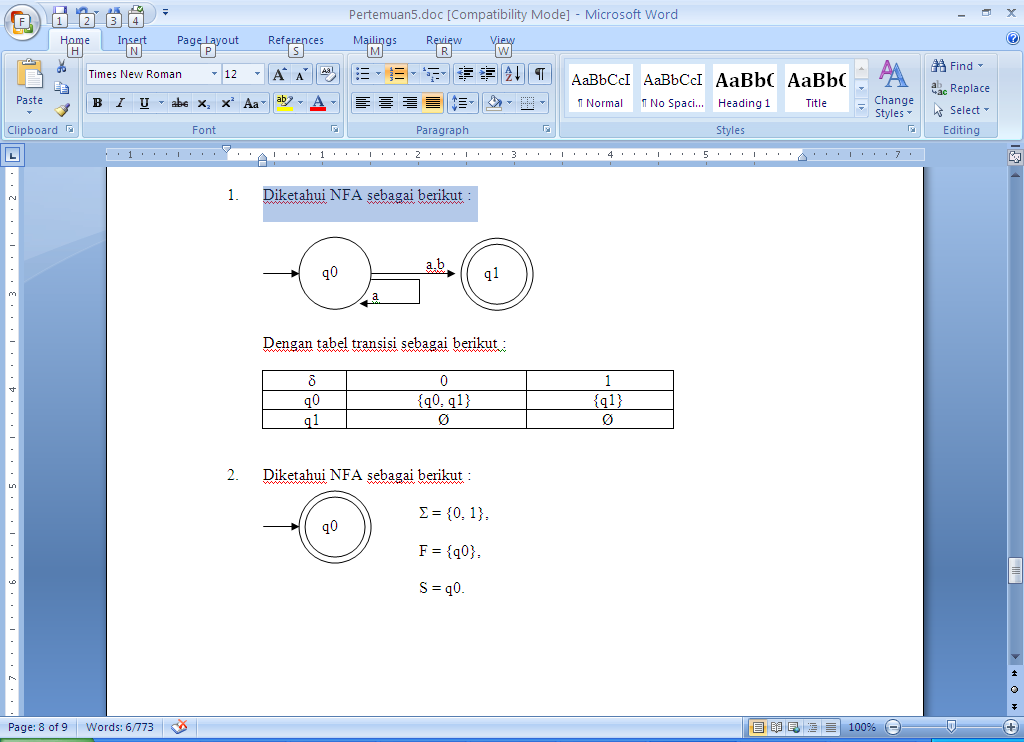 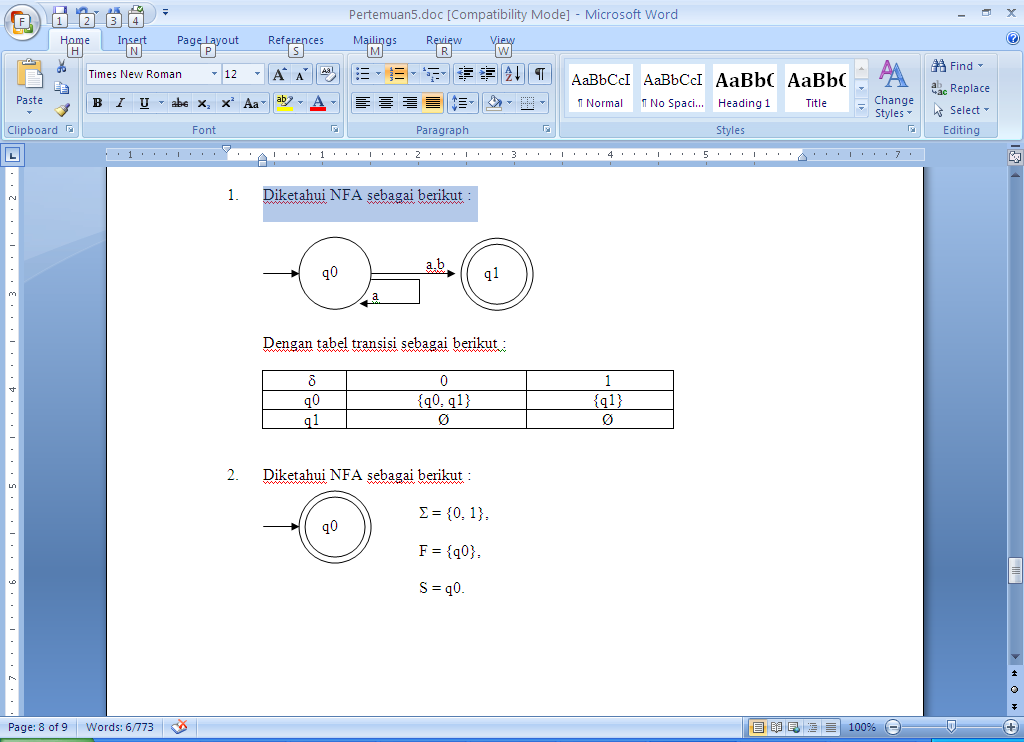